Lecture 21
CSE 331
Oct 21, 2024
Mid-term 2 graded
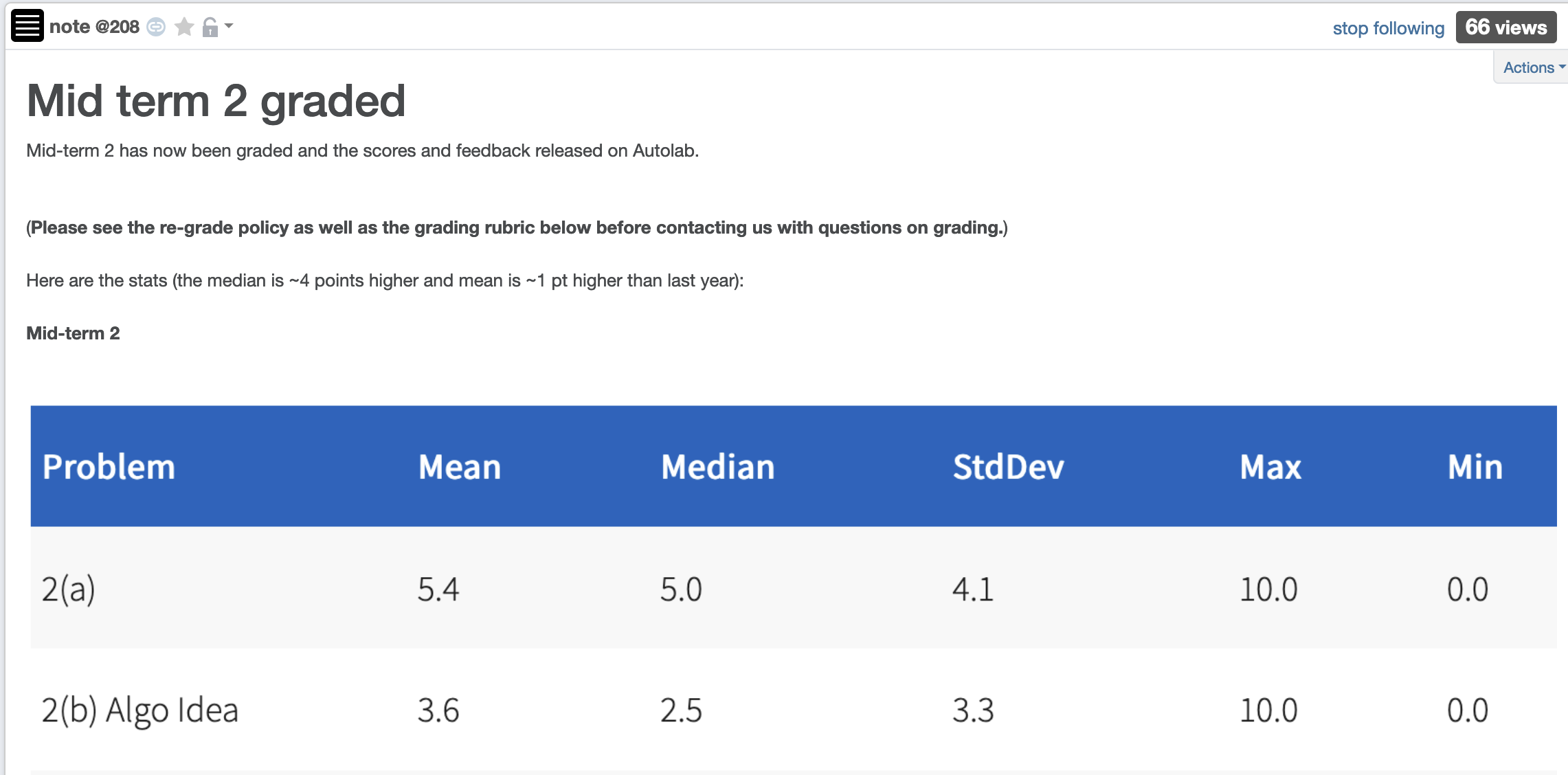 Temp mid-term grade assigned
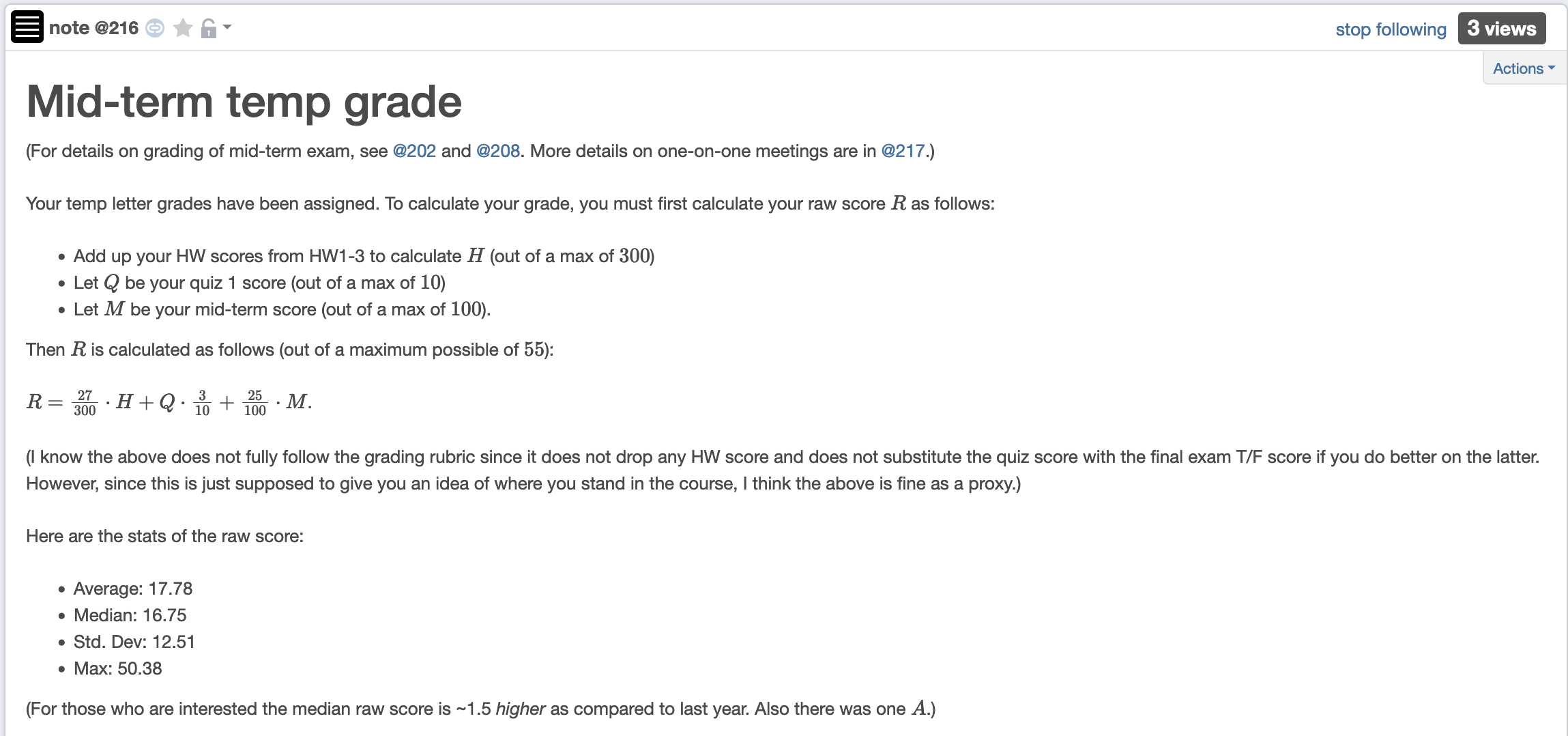 Details on 1-on-1 meetings
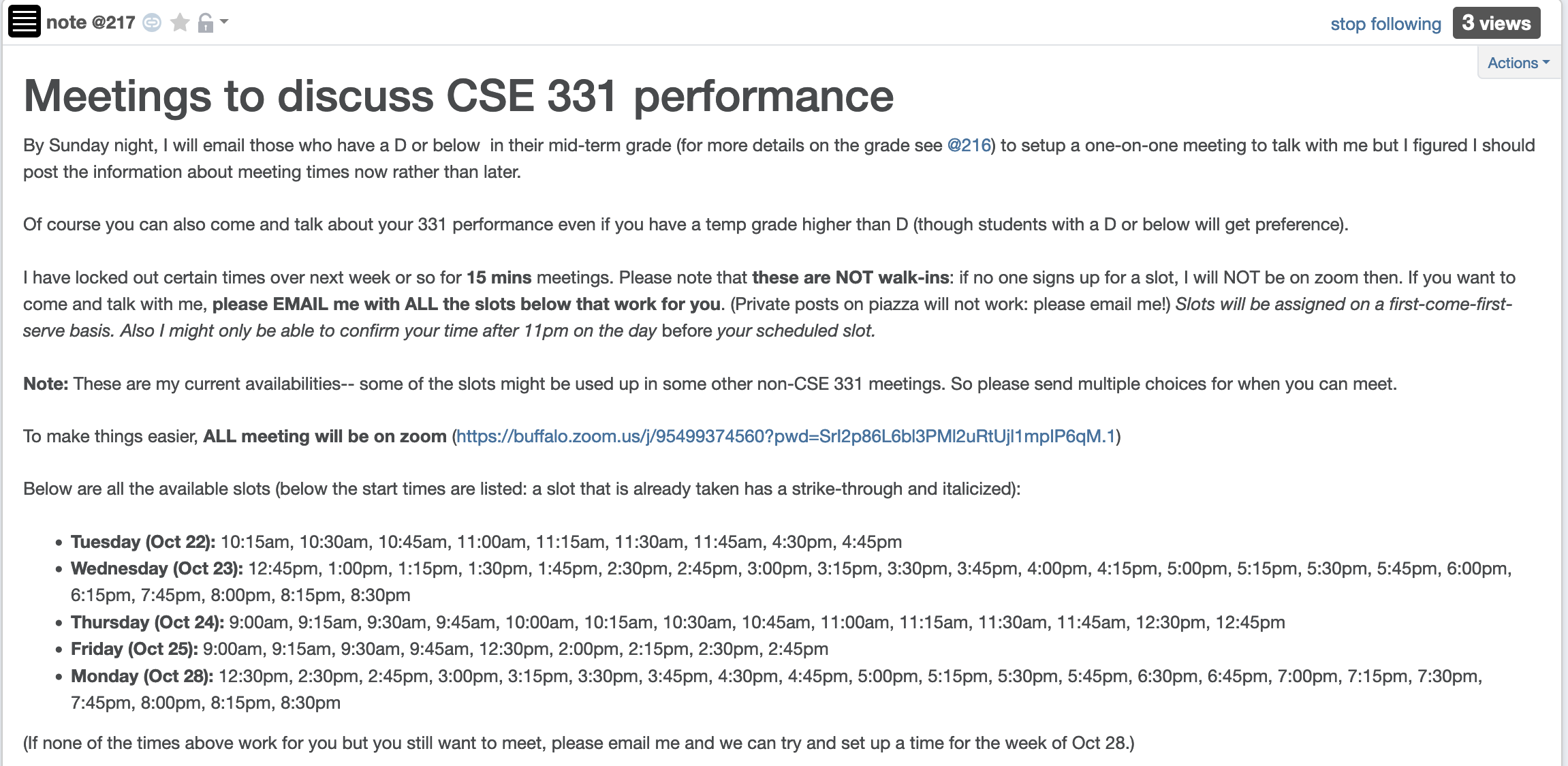 C++/Java project zips
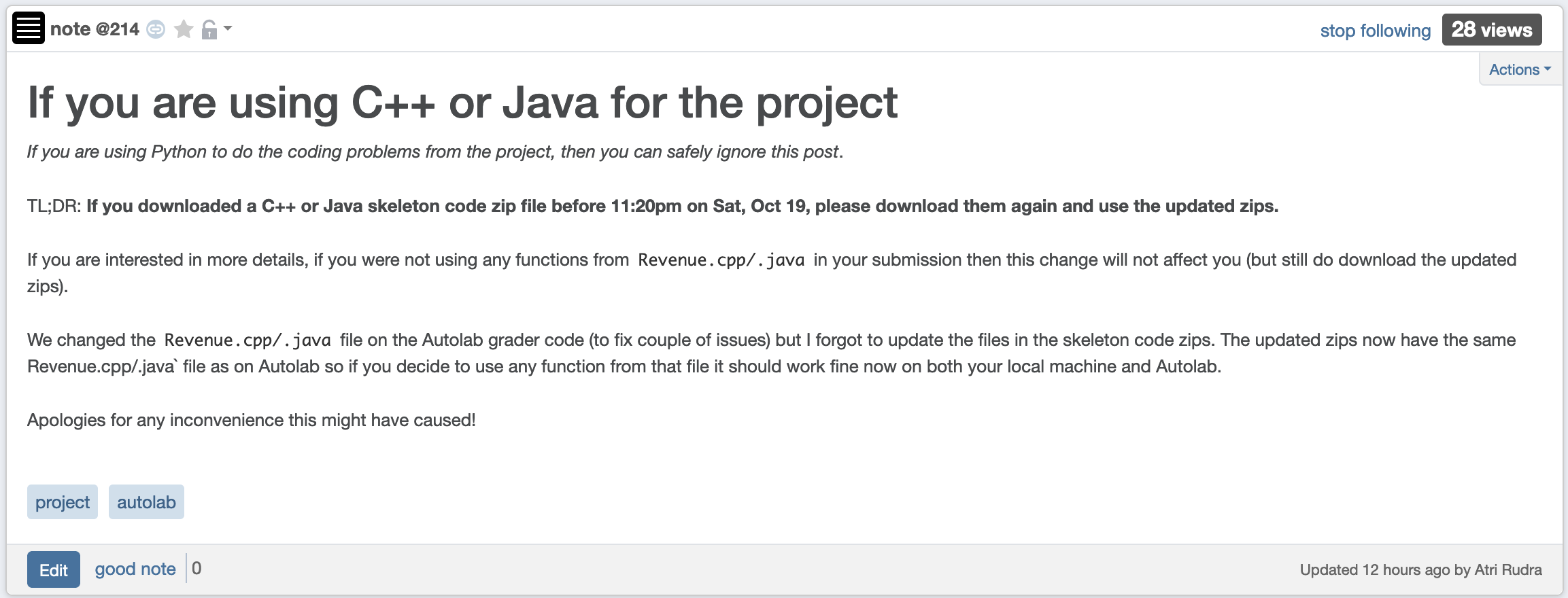 Project deadlines coming up
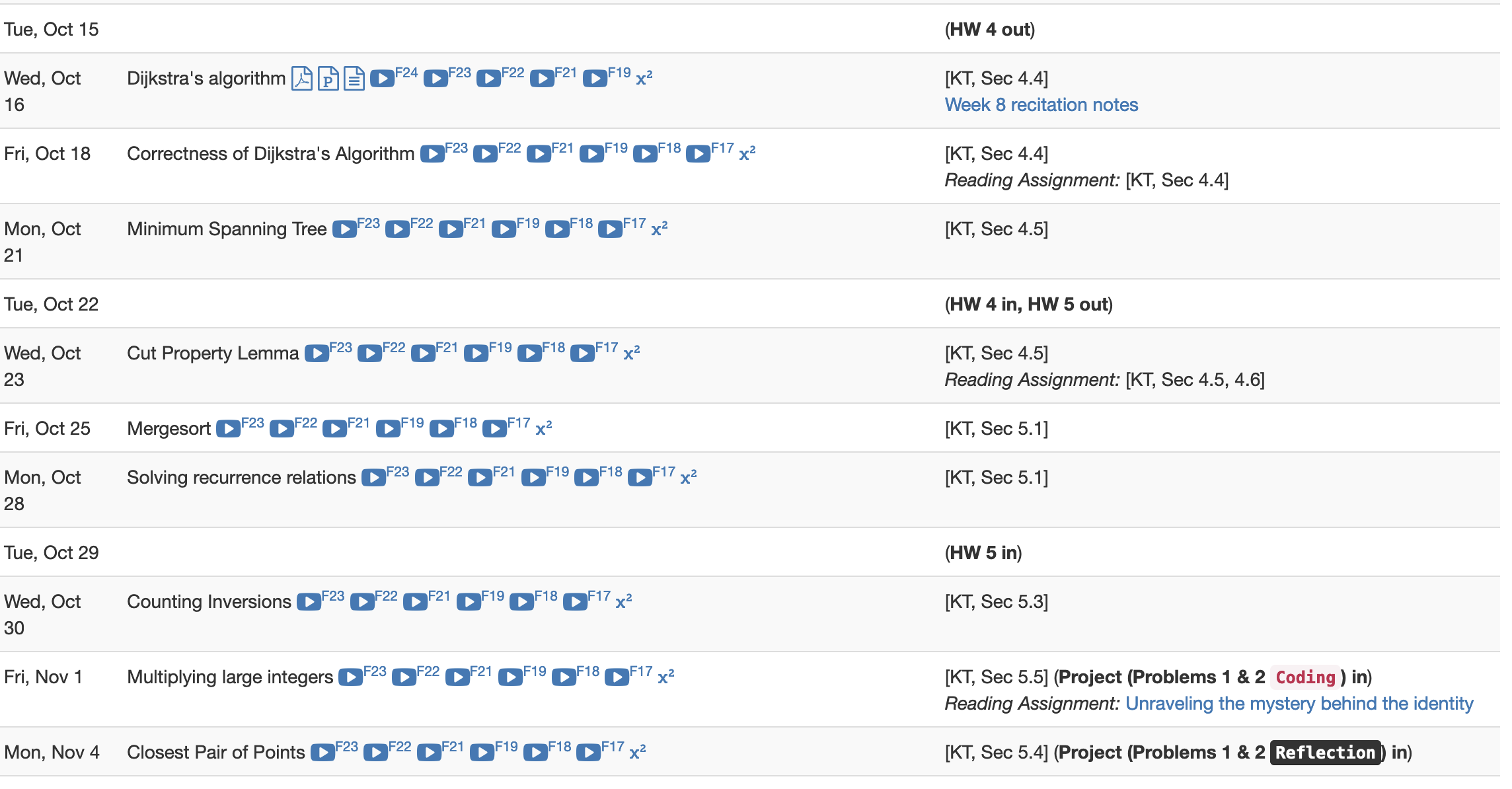 New walkthrough videos up
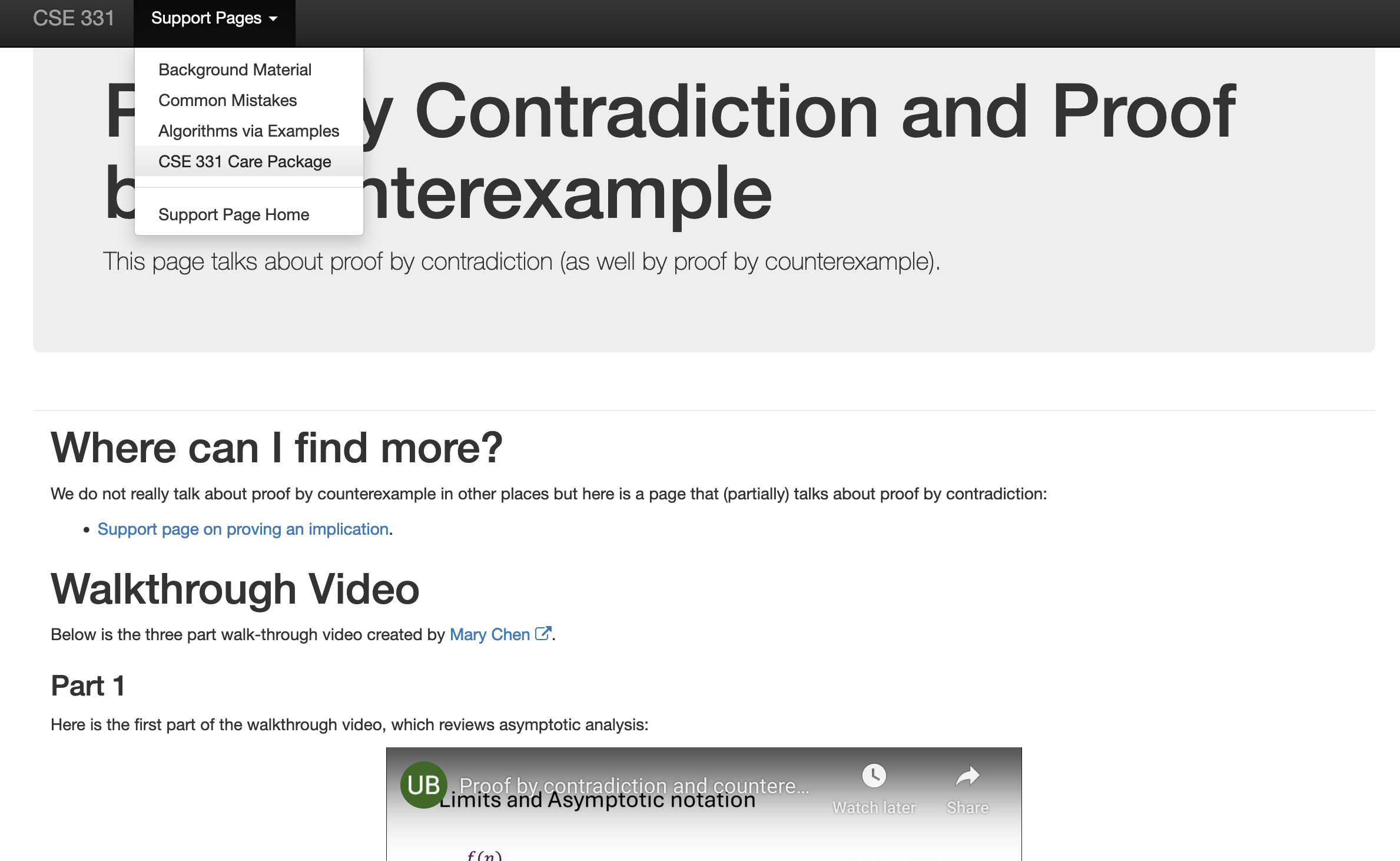 Questions/Comments?
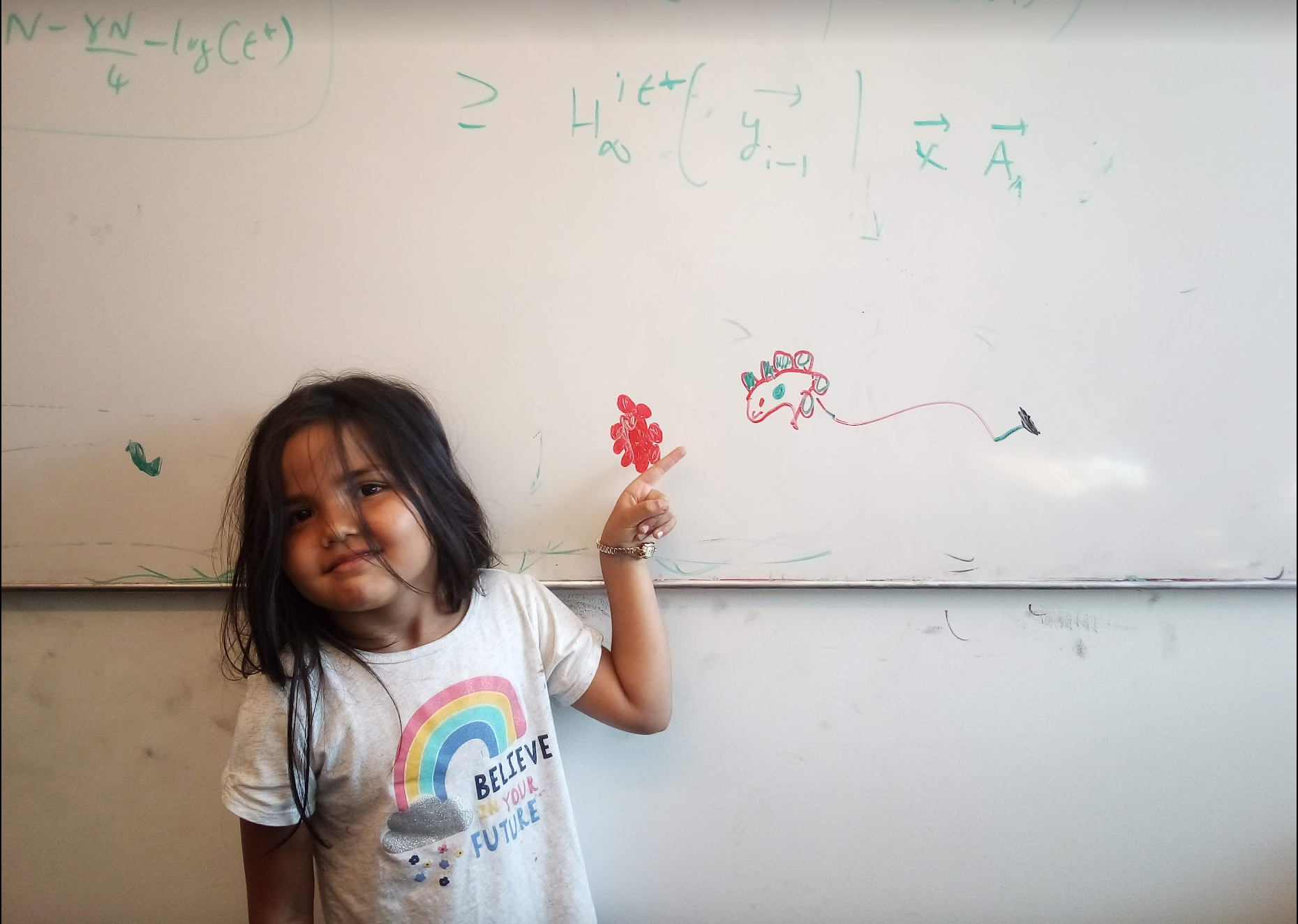 Dijkstra’s shortest path algorithm
R = {s}, d(s) =0
While there is a x not in R with (u,x) in E, u in R
At most n iterations
Pick w that minimizes d’(w)
Add w to R
d(w) = d’(w)
O((m+n)n) time bound is trivial
O((m+n) log n) time implementation with priority Q
Reading Assignment
Sec 4.4 of [KT]
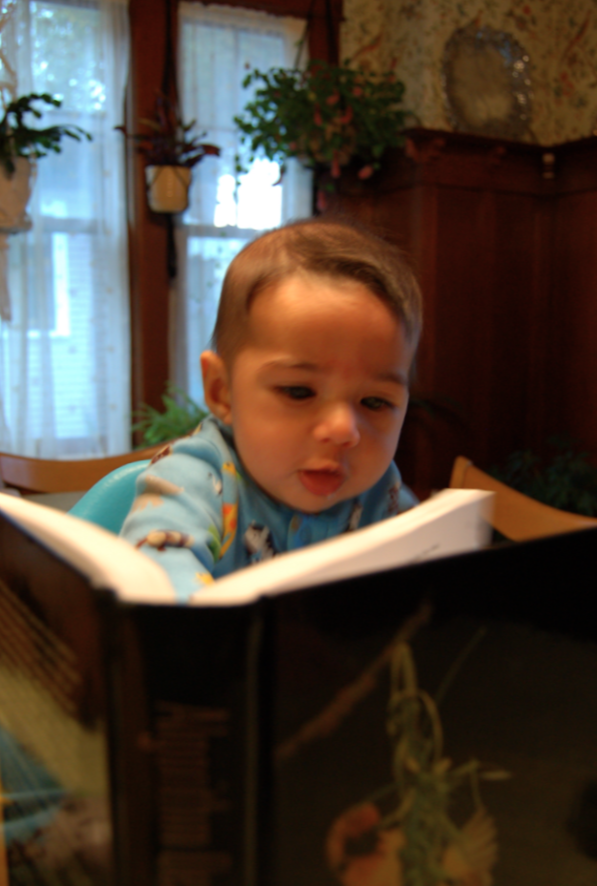 Questions/Comments?
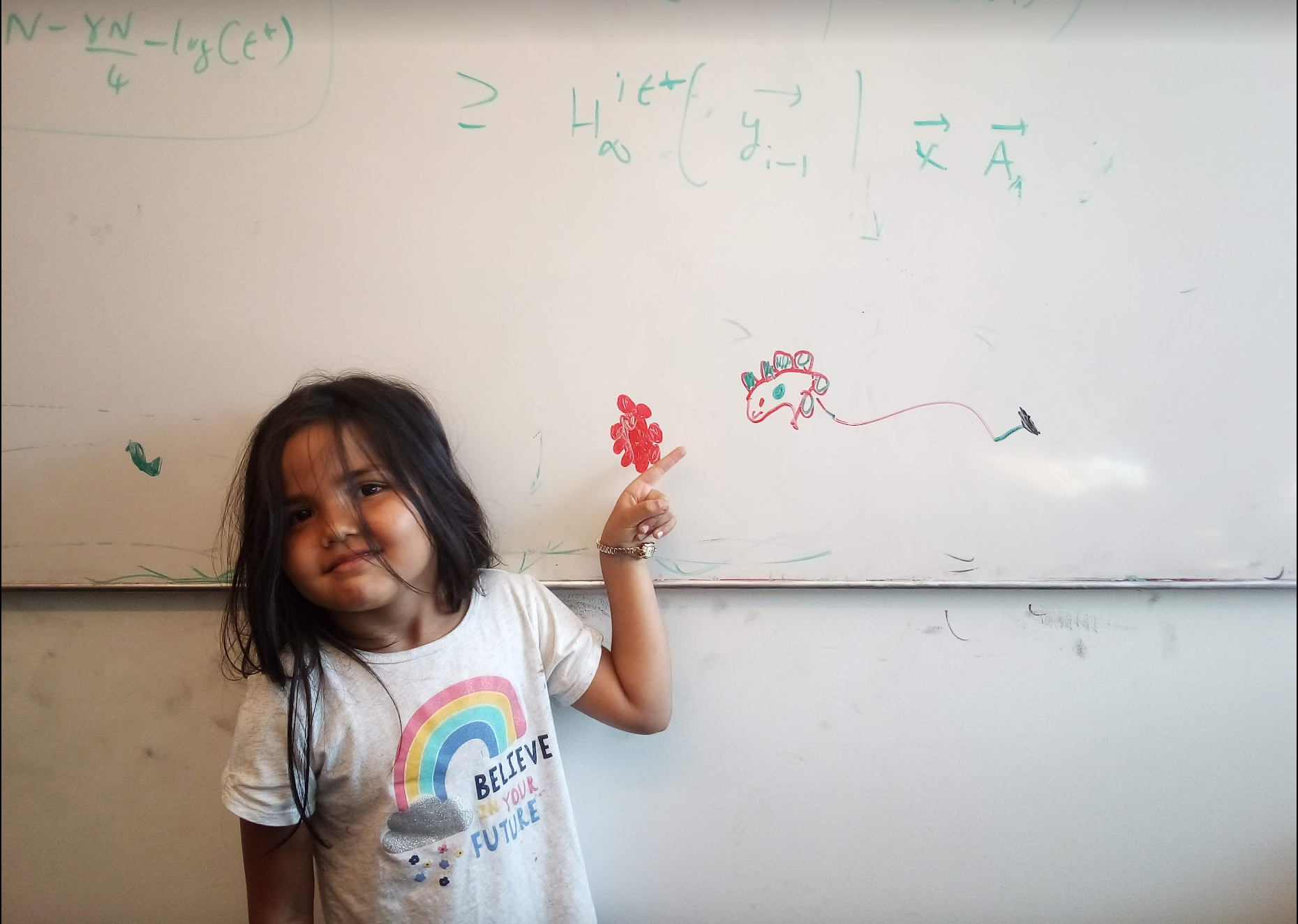 Make broadband more available
BOTH technical and societal issues
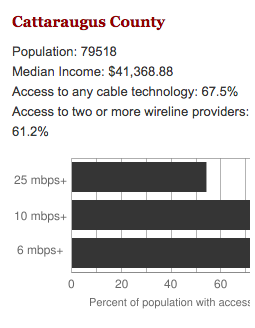 Say you are tasked to come up with the infrastructure
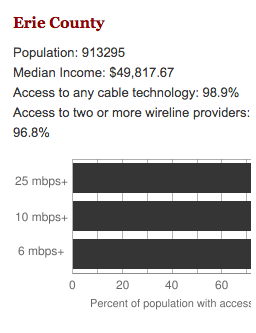 Building a fiber network
Lay down fibers to connect n locations
All n locations should be connected
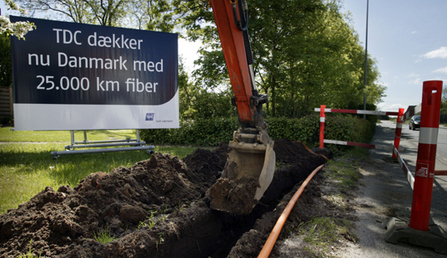 Laying down a fiber costs money
What is the cheapest way to lay down the fibers?
Today’s agenda
Minimum Spanning Tree (MST) Problem
Greedy algorithm(s) for MST problem
On to the board…
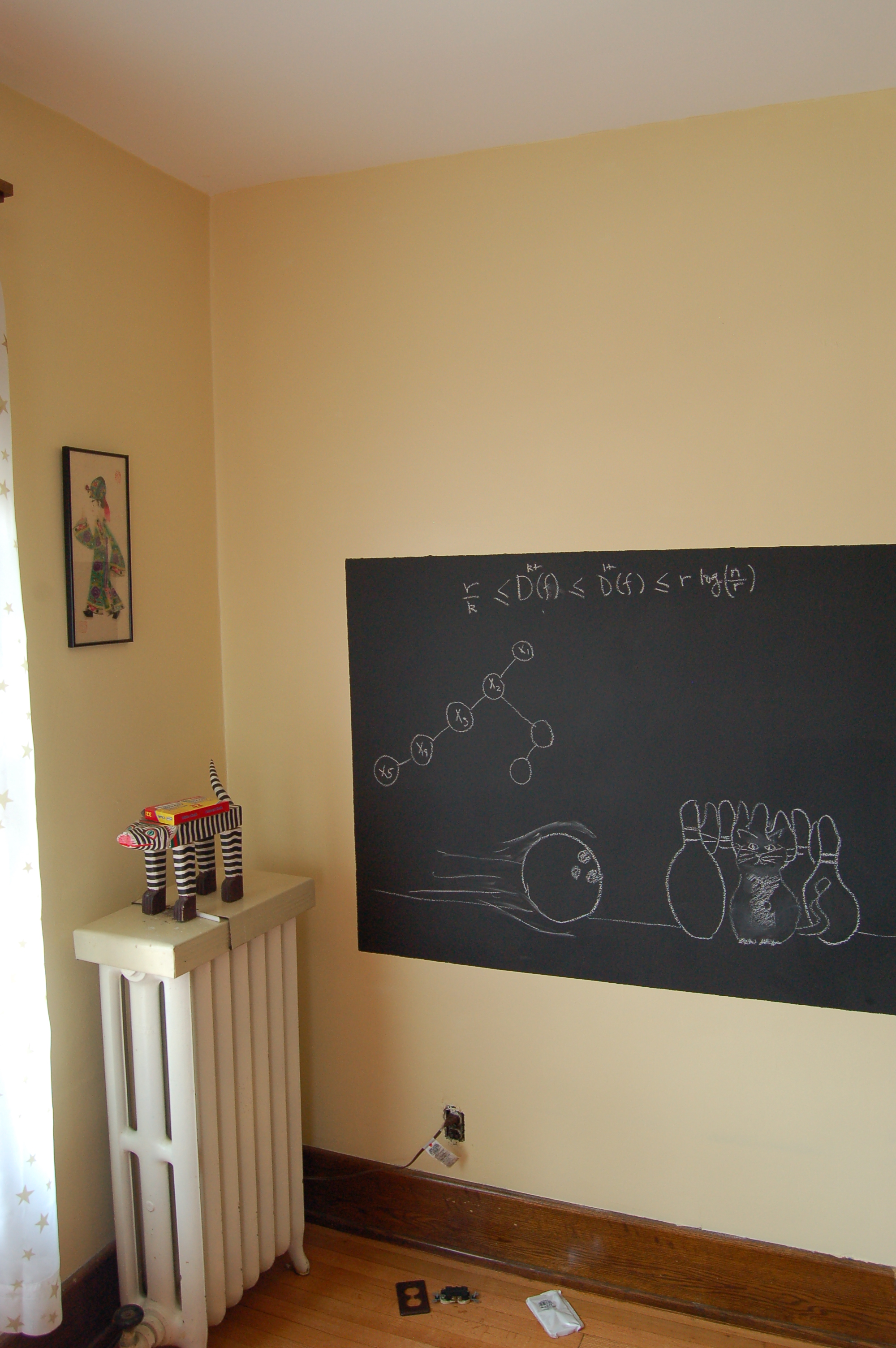 Minimum Spanning Tree Problem
Input: Undirected, connected G = (V,E), edge costs ce
Output: Subset E’ ⊆ E, s.t. T = (V,E’) is connected
		   C(T) is minimized
If all ce > 0, then T is indeed a tree
Rest of today’s agenda
Greedy algorithm(s) for MST problem
Discuss: Greedy algorithm!
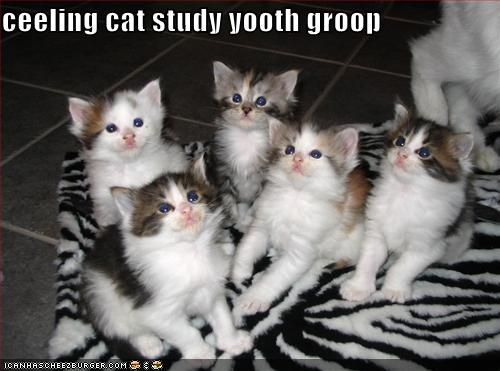 Kruskal’s Algorithm
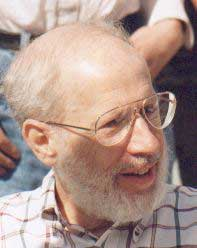 Input: G=(V,E), ce> 0 for every e in E
T = Ø
Sort edges in increasing order of their cost
Joseph B. Kruskal
Consider edges in sorted order
If an edge can be added to T without adding a cycle then add it to T
Prim’s algorithm
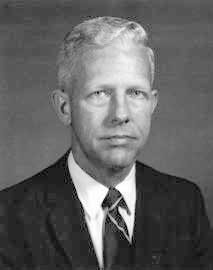 0.5
2
Similar to Dijkstra’s algorithm
3
1
50
51
0.5
2
Robert Prim
Input: G=(V,E), ce> 0 for every e in E
1
50
S = {s}, T = Ø
While S is not the same as V
Among edges e= (u,w) with u in S and w not in S, pick one with minimum cost
Add w to S, e to T
Reverse-Delete Algorithm
0.5
2
3
1
50
51
Input: G=(V,E), ce> 0 for every e in E
0.5
2
T = E
3
1
50
Sort edges in decreasing order of their cost
51
Consider edges in sorted order
If an edge can be removed T without disconnecting T then remove it
(Old) History of MST algorithms
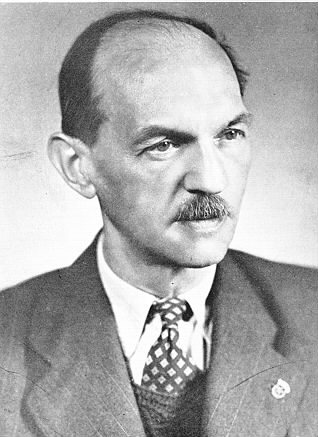 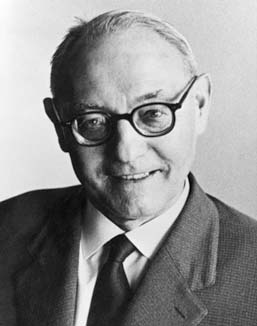 1920: Otakar Borůvka
1930: Vojtěch Jarník
Same algo!
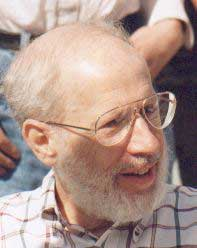 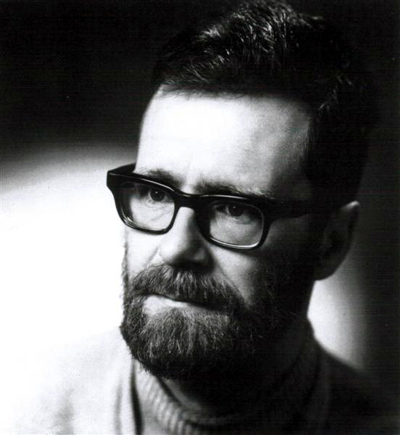 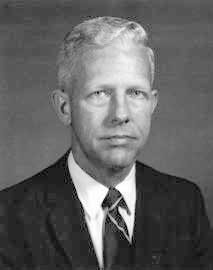 1956:  Kruskal
1959: Dijkstra
1957:  Prim